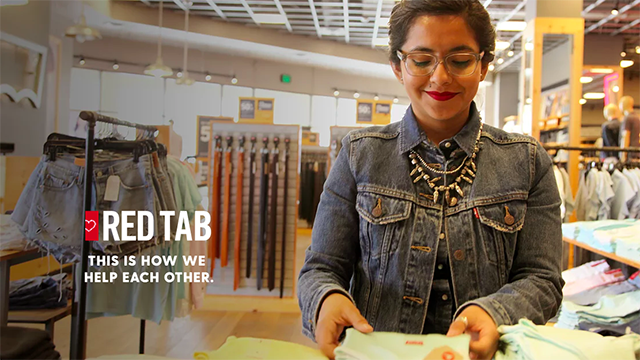 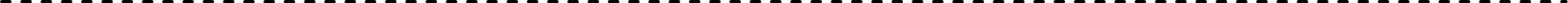 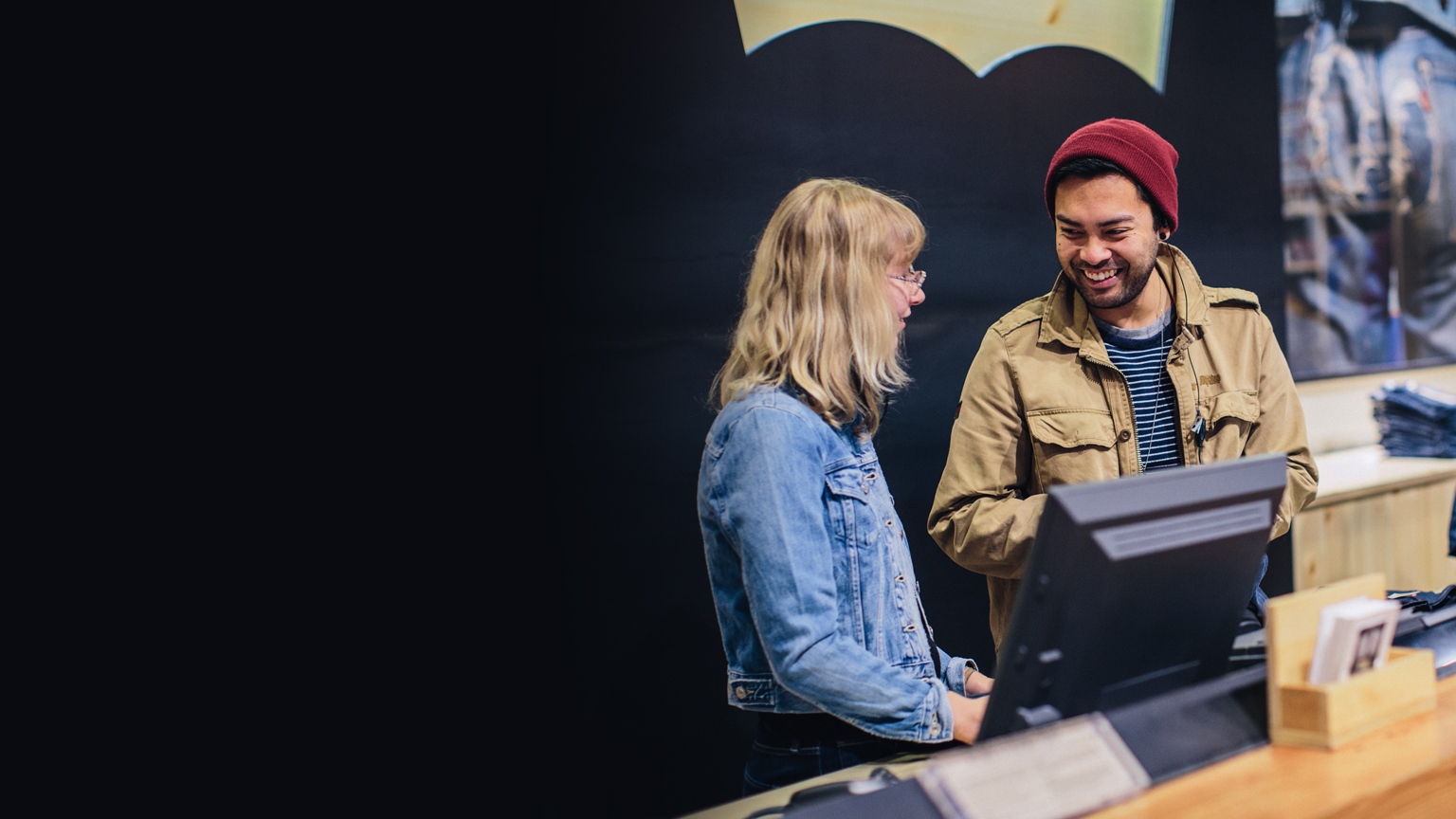 WHO WE ARE AND WHAT WE DO
At the Red Tab Foundation (RTF) we believe that no Levi Strauss & Co. employee or retiree should be without a financial safety net.

RTF assists LS&Co. employees, retirees and their families who face problems caused by unexpected financial hardship. RTF provides financial assistance, education and preventive programs to help these individuals in their own efforts to maintain their financial, physical and emotional health.

RTF assistance is available to employees from their first day of employment with LS&Co.
TYPES OF ASSISTANCE AND HOW TO APPLY
As Managers, you are often the first ones to know if someone on your team is struggling. RTF needs your help spreading awareness to make sure that every LS&Co. employee understands we are a resource for all employees to access.

Rainy days happen for all of us and RTF assistance isn’t only for natural disasters or medical emergencies. RTF might able to help if you’re short on rent, need help with bills or are dealing with a car breakdown. RTF gives our employees a safe place to turn when support is needed most.

RTF assistance for qualifying financial hardships is a charitable gift that does not need to be repaid.

Employees can request assistance in the following ways:
Email redtabfoundation@levi.com
Apply at redtabfoundation.org
Message us on Instagram @red.tab.foundation
Contact their manager